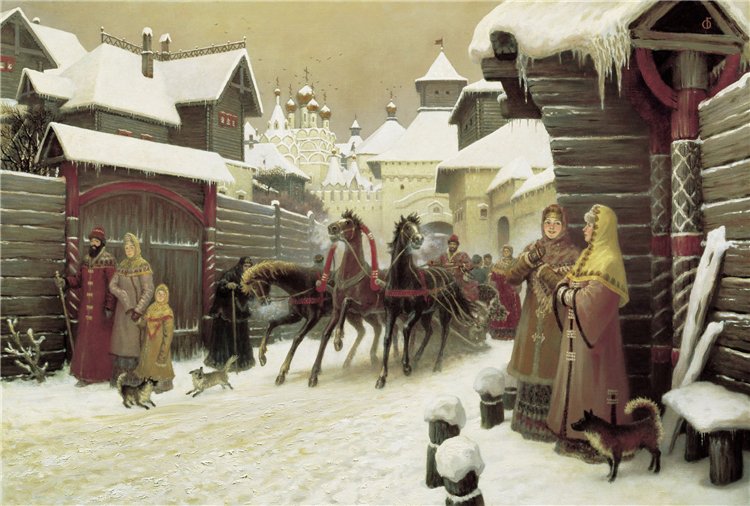 Как же это раньше было?
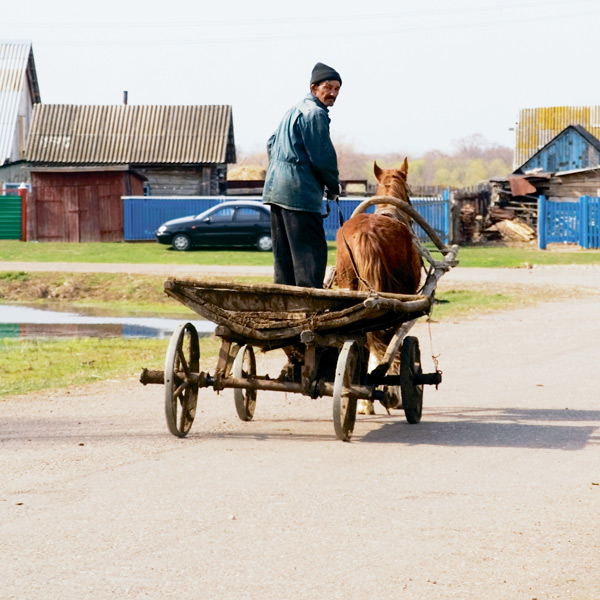 Правил нет…Одни  кобылы и телеги…
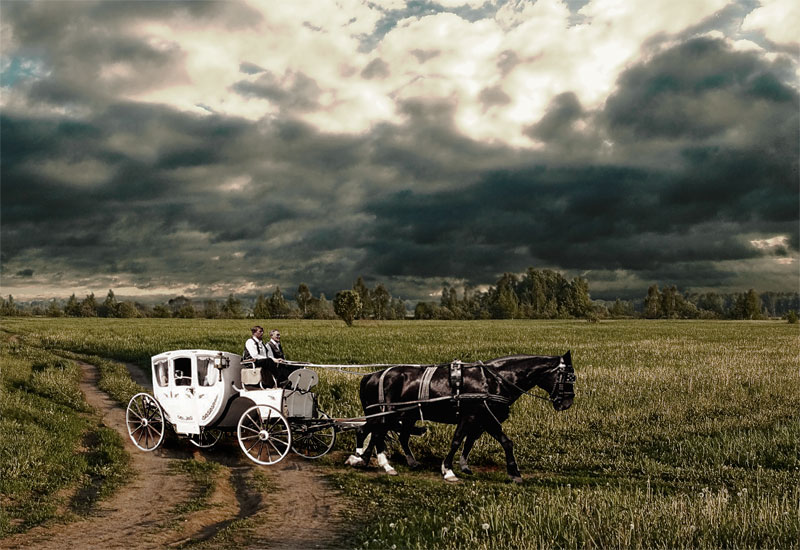 …и кареты…
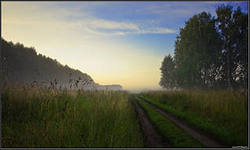 …разъезжали все по свету…
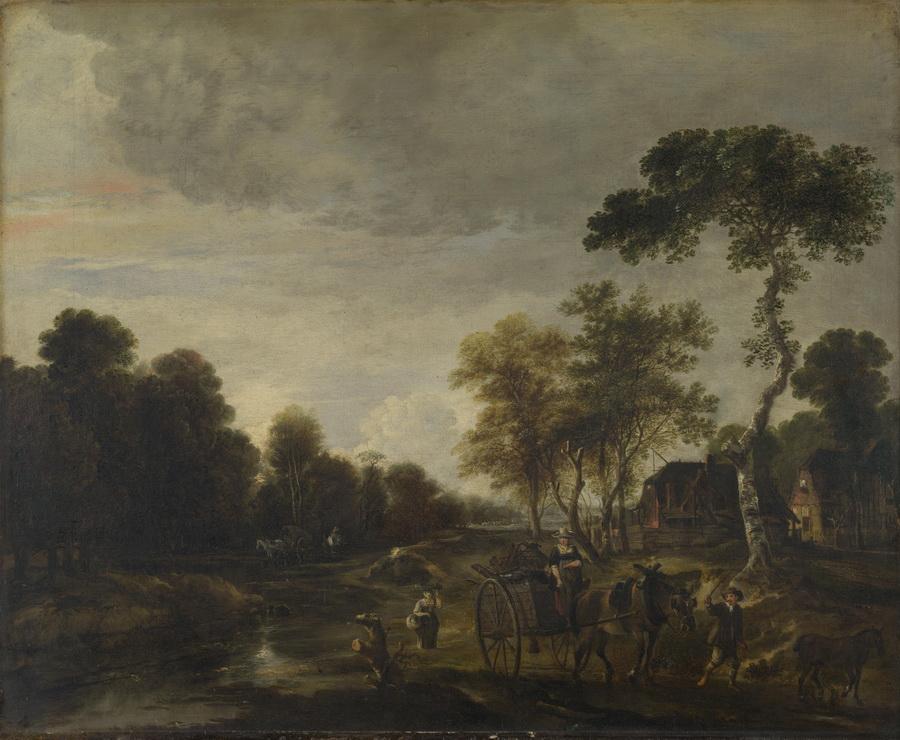 На дорогах грязь и слякоть, 
                        Могут утки даже крякать…
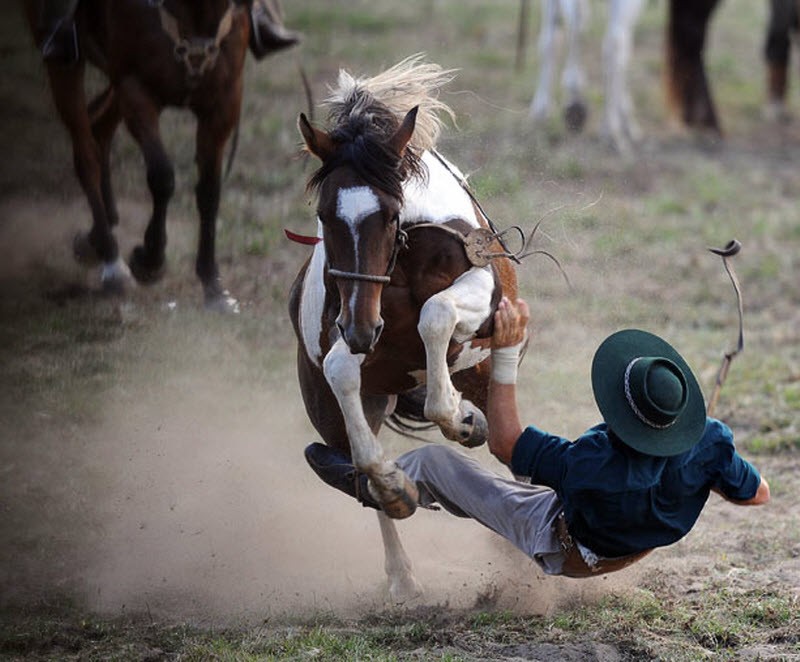 Ночью выйдешь без огня –  поскользнешься                    под коня!
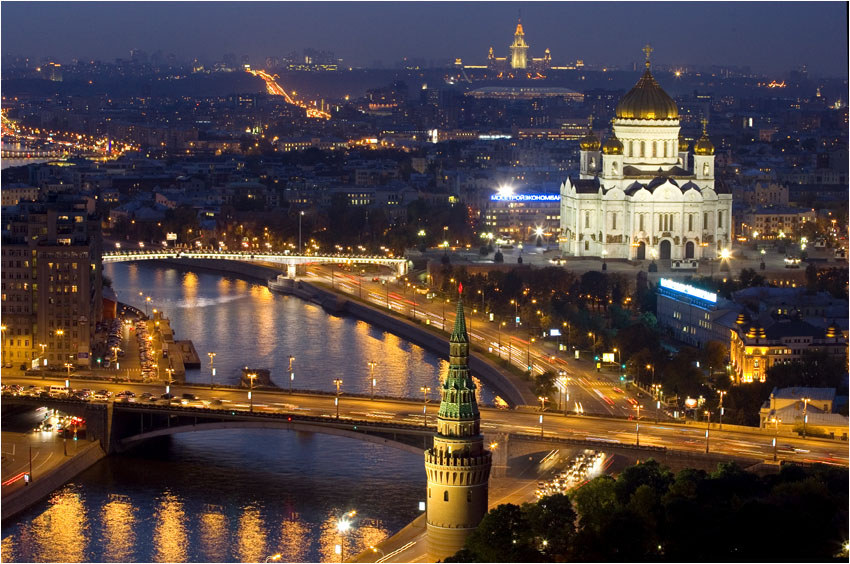 Как же здорово сейчас:электричество и     газ…
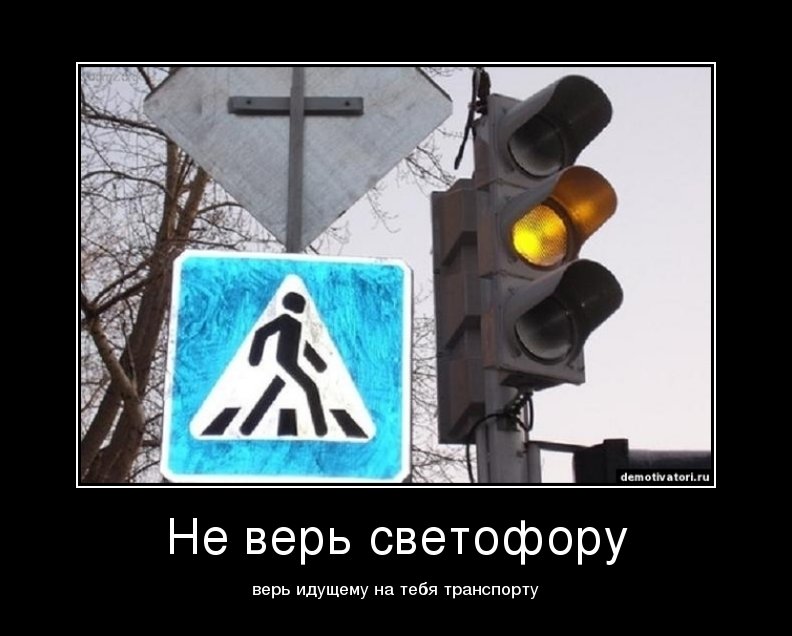 …светофоры…
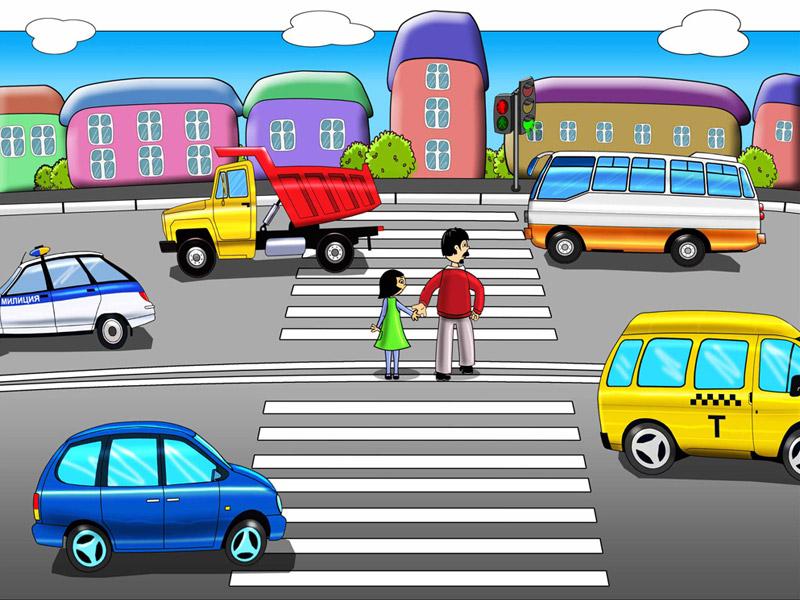 …и разметки…
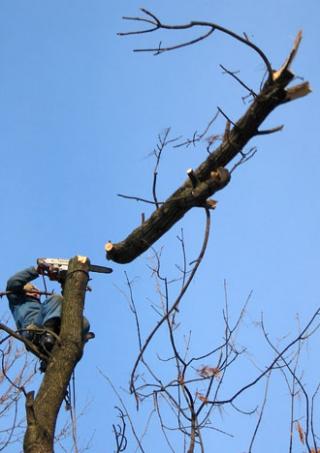 …над шоссе срезают ветки…
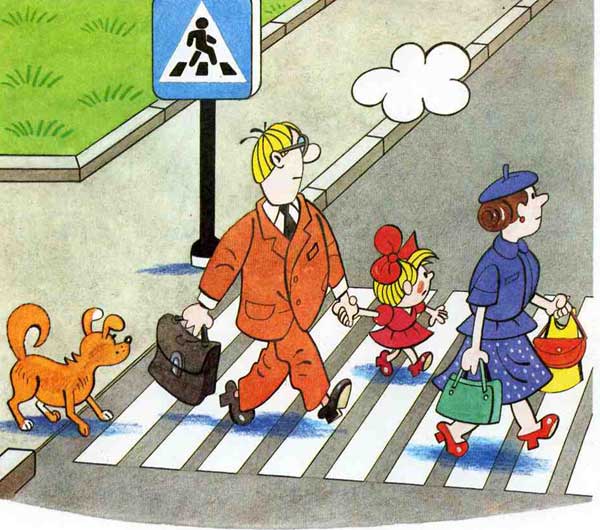 Пешеходные дорожки узнают собаки, кошки…
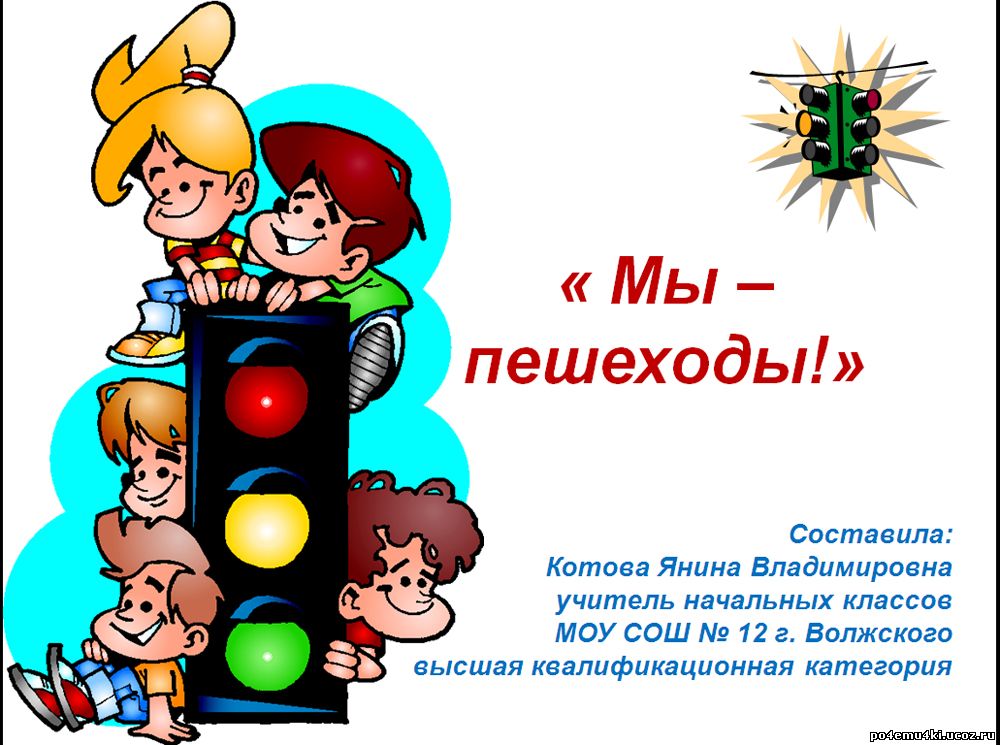 И без правил никуда:ни отсюда, ни сюда…
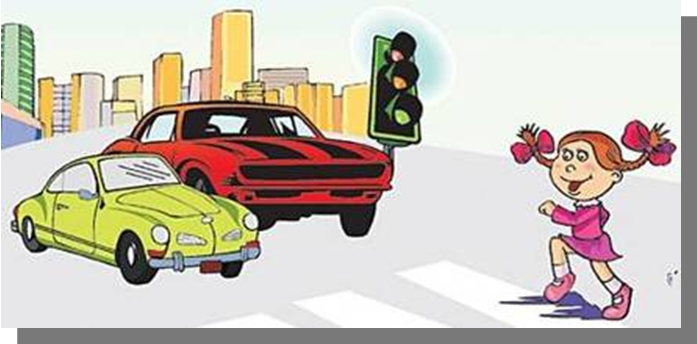 Для хорошего движенья мы подскажем вам решенье…
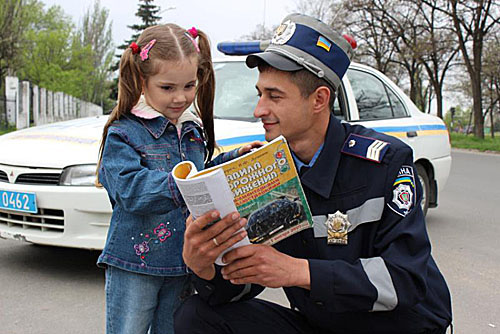 На дорогах не играть! 
Правила всем изучать!